Putování za přírodními krásami tří zemí
(V  Jižních Čechách, Rakousku a Německu)


Kristýna Bigasová CR3
Základní informace:
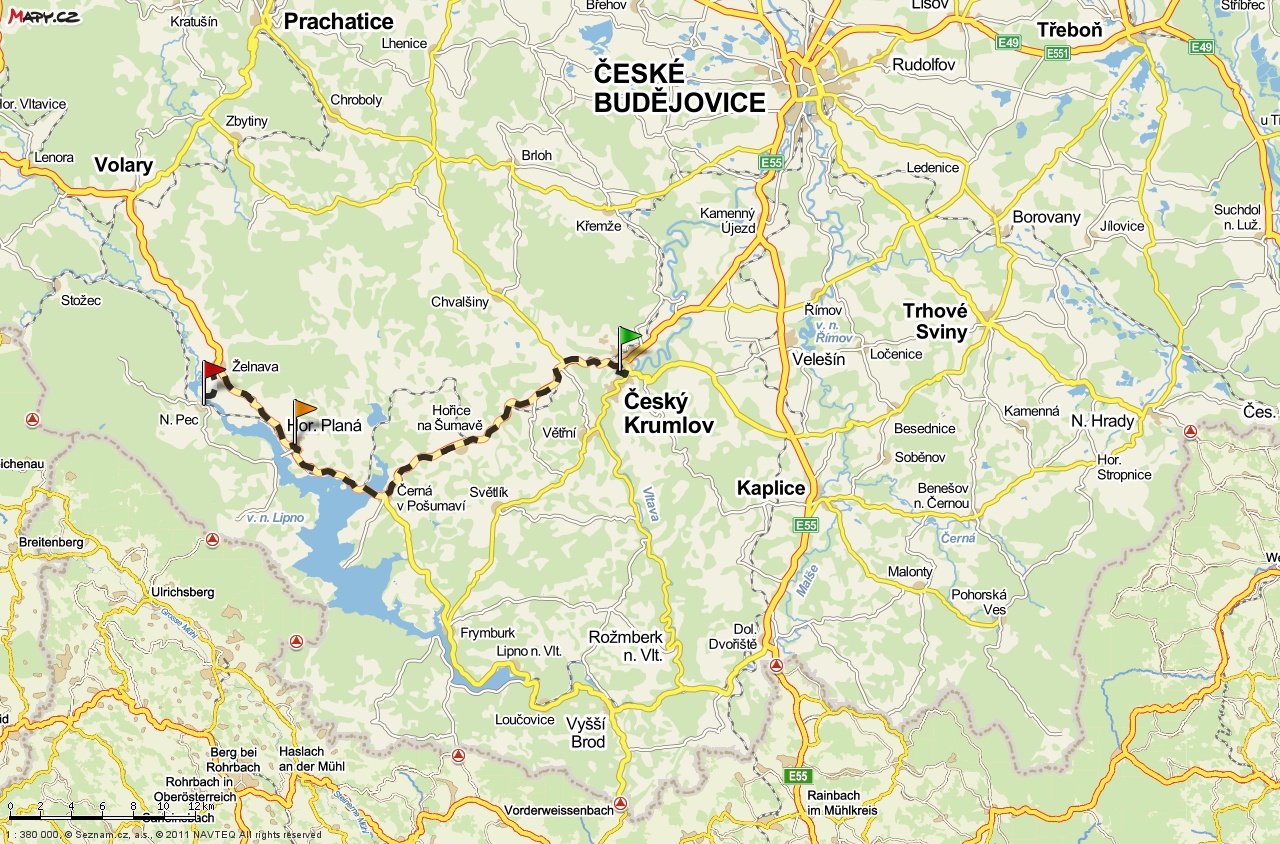 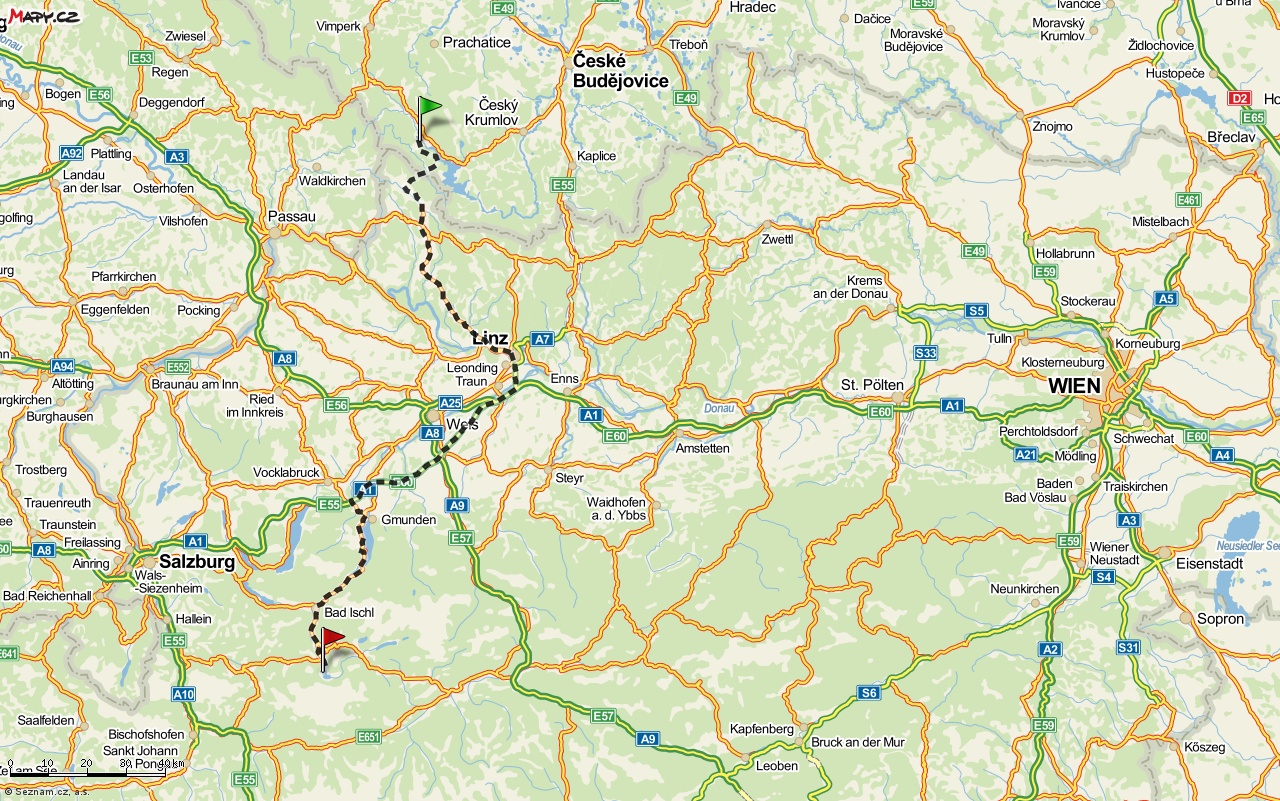 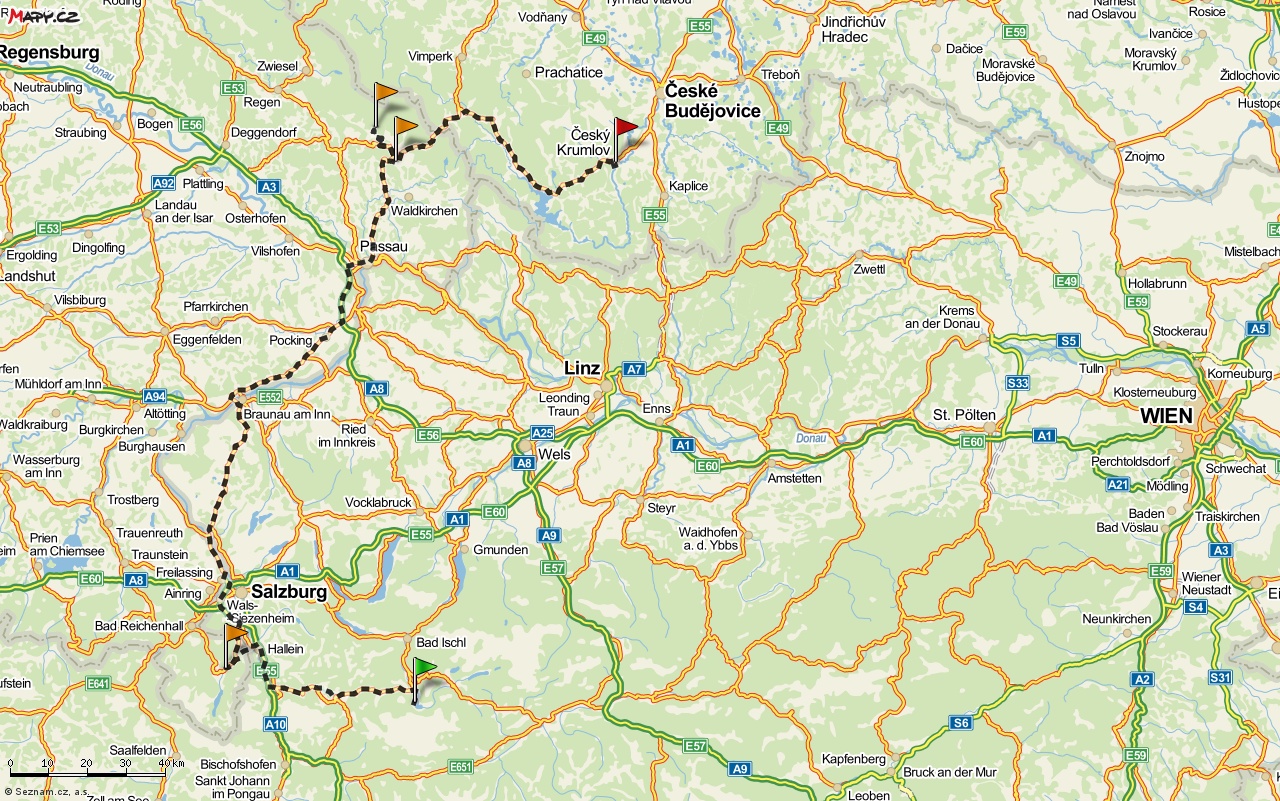 Délka zájezdu: 3 dny
Doba realizace zájezdu:                 duben – září
Cílová skupina účastníků: Osoby s dobrou fyzickou kondicí, milovníci přírody a turistiky
Trasa zájezdu: Český Krumlov-Horní Planá – Nová pec – Hallstatt- Berchtesgaden- Granau- Neuschönau- Český Krumlov
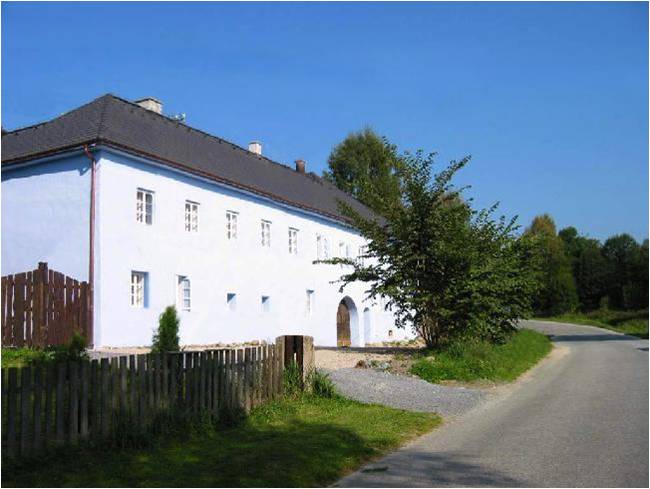 Program1.den
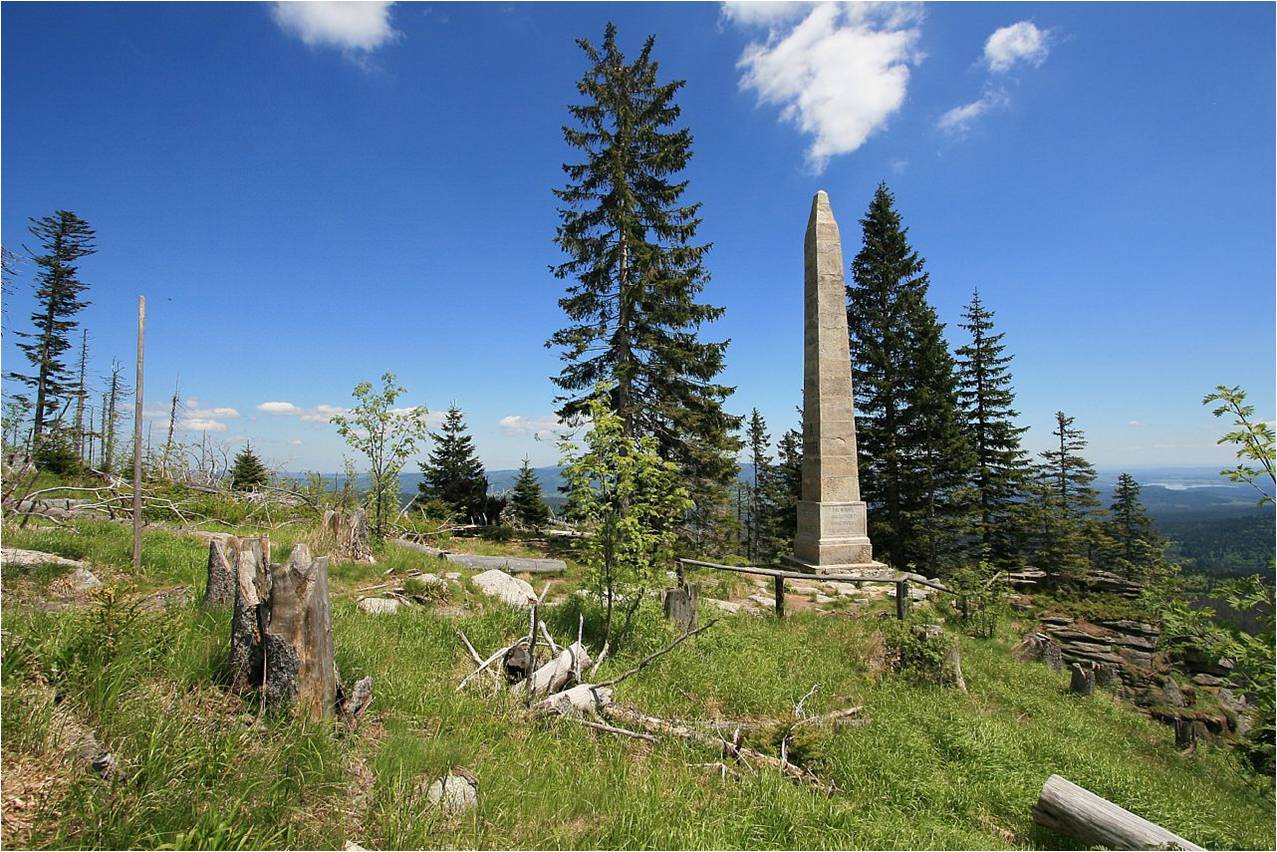 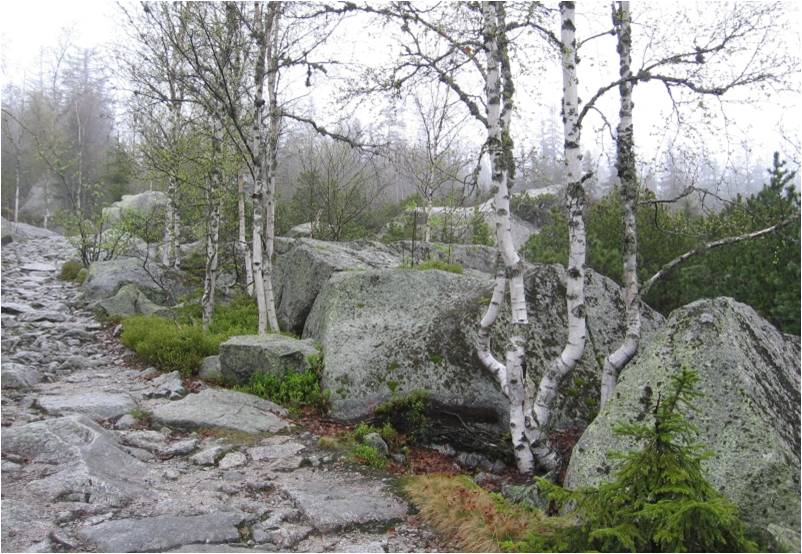 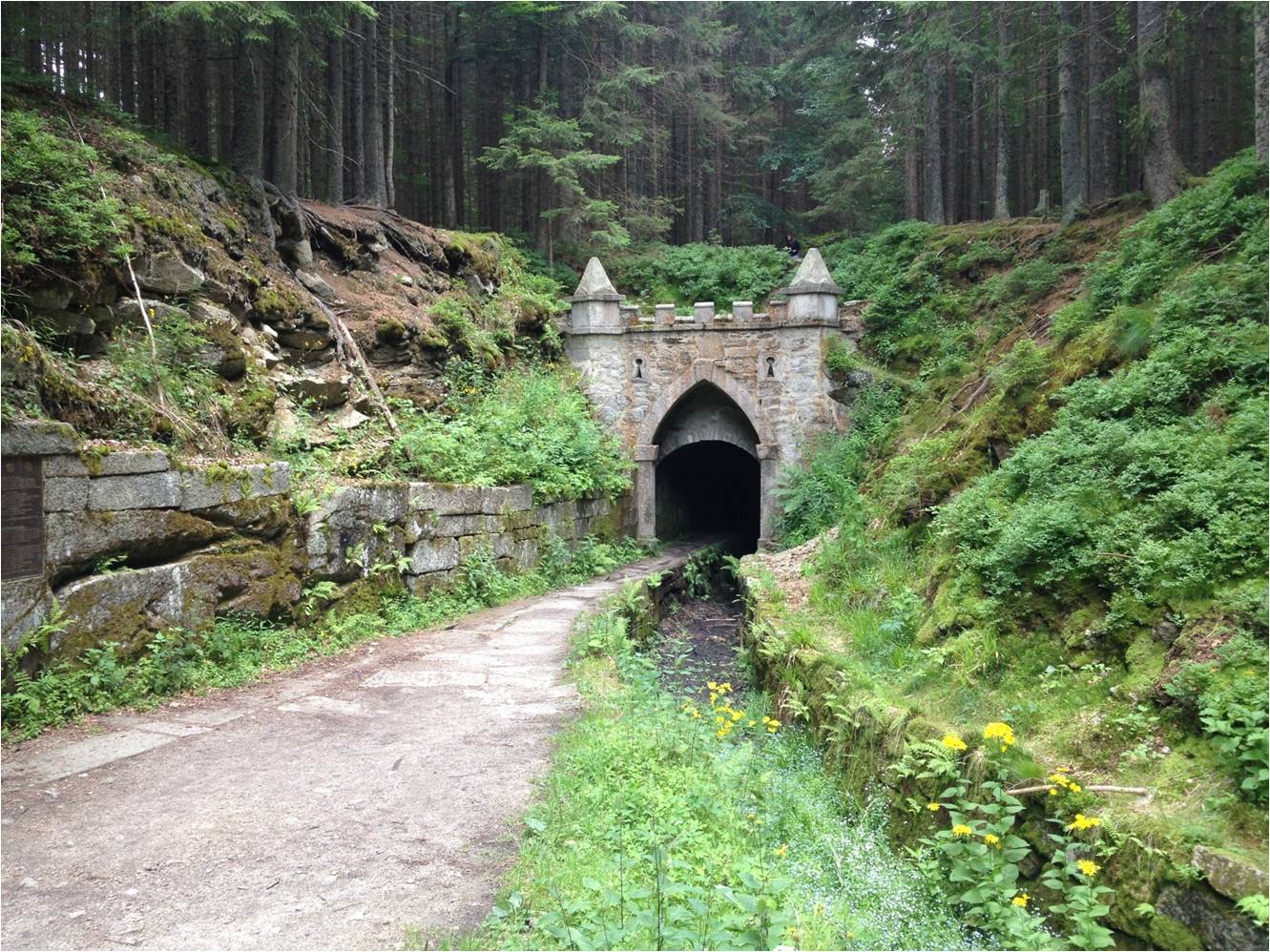 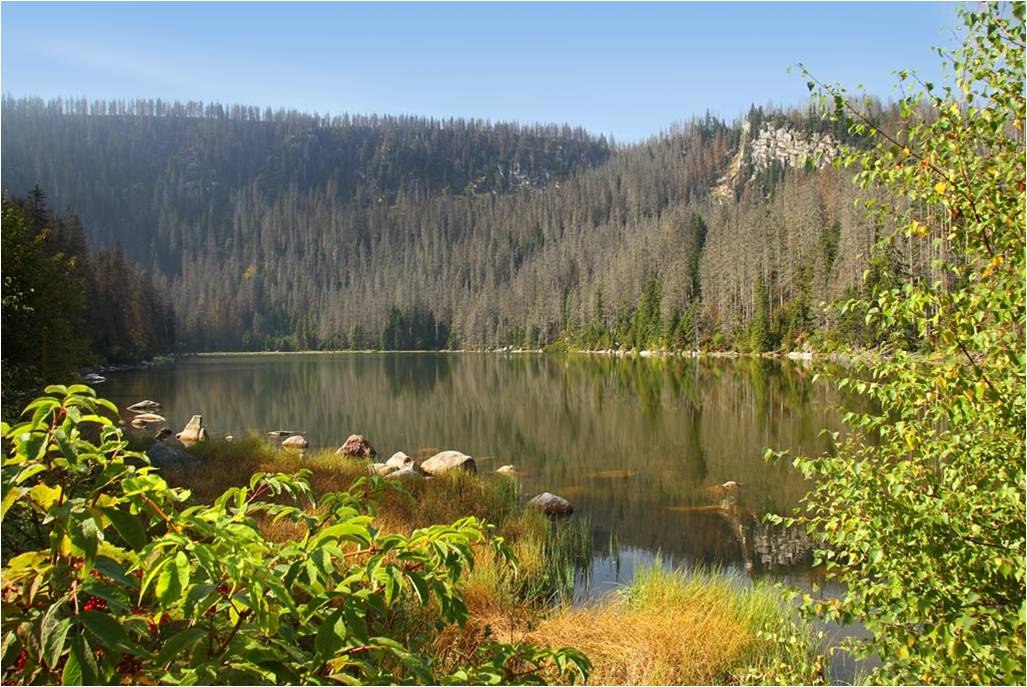 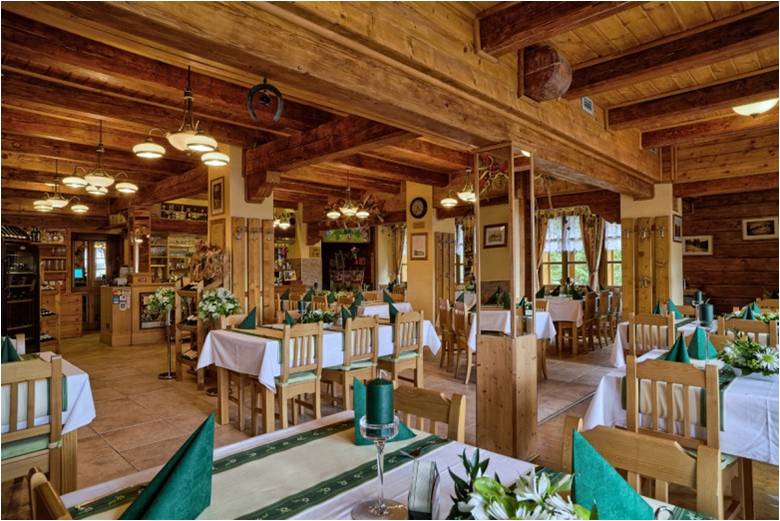 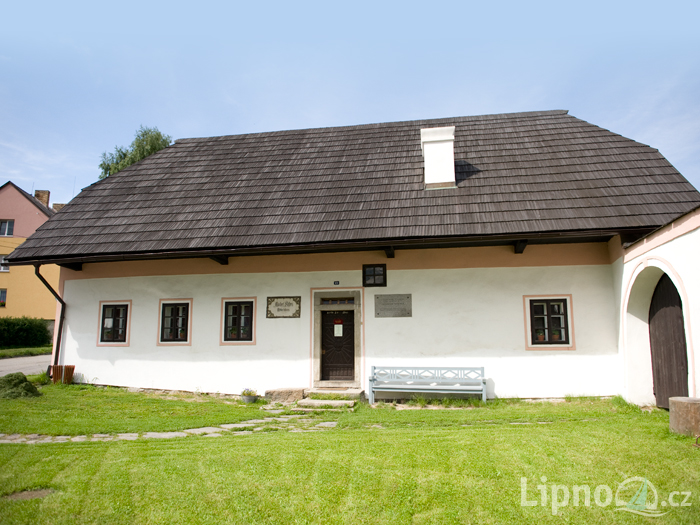 9:00 - odjezd z Českého Krumlova
9:45 - příjezd do Horní Plané  - prohlídka památníku Adalberta Stiftera
11:00 - příjezd do Nové Pece – okruh okolo Plešného jezera
17:30 - ubytování v penzionu Mauritz
18:00 - 19:00 - večeře, poté volný program
.
Program2. den
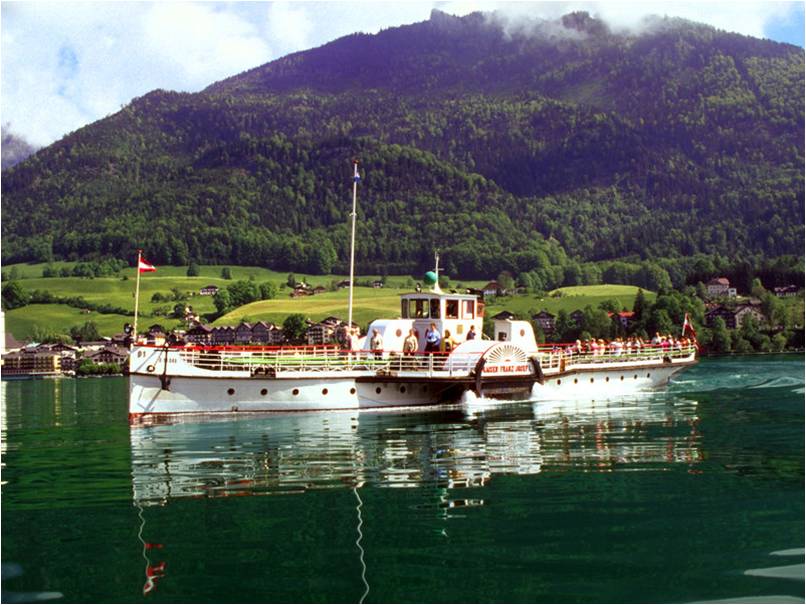 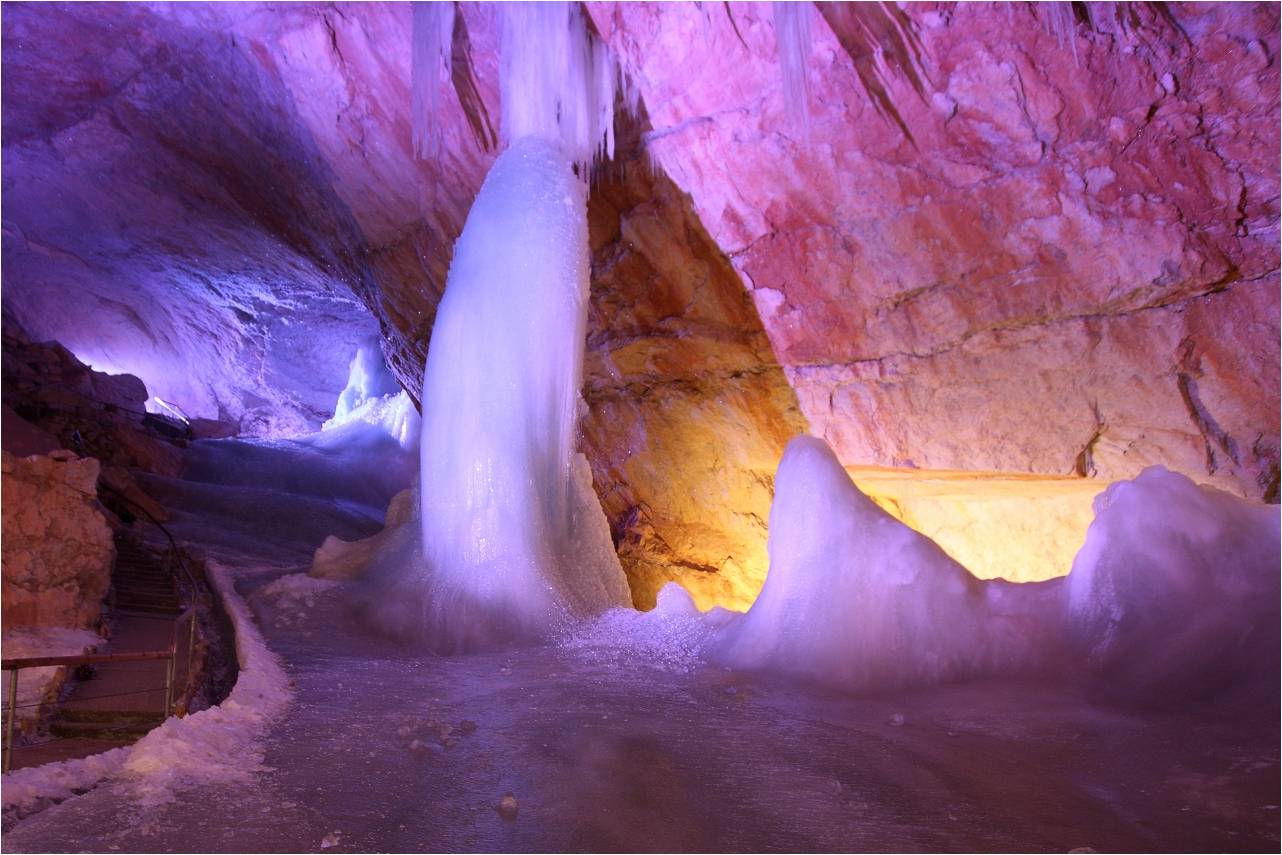 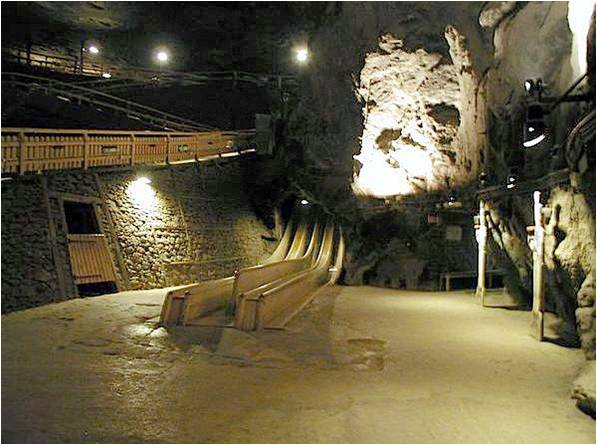 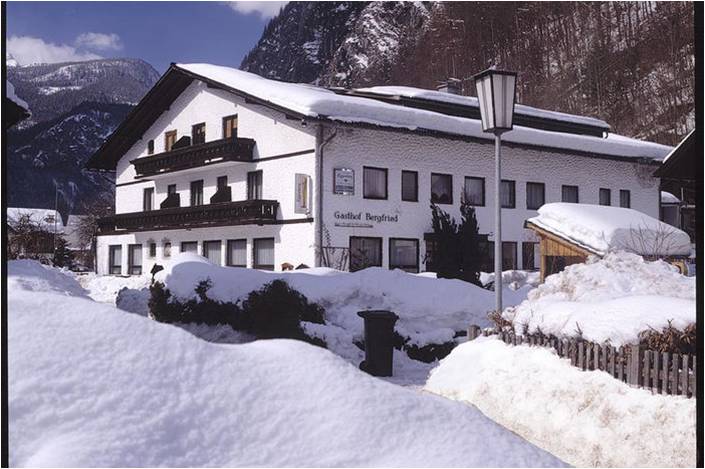 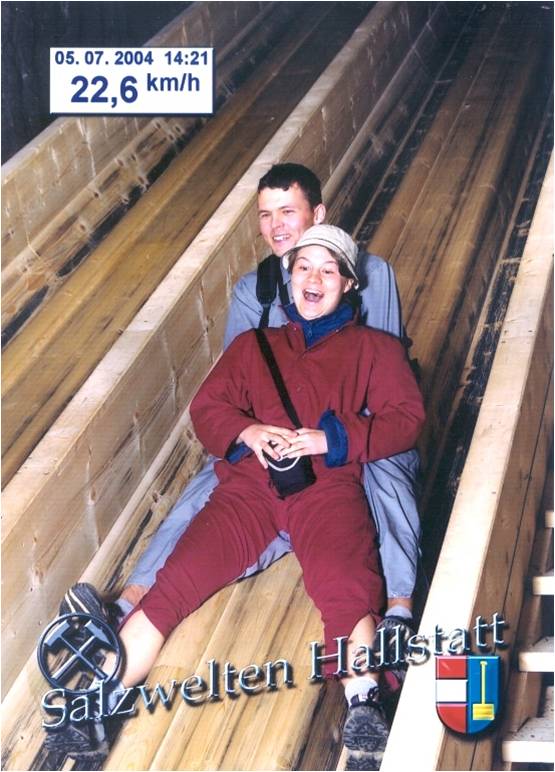 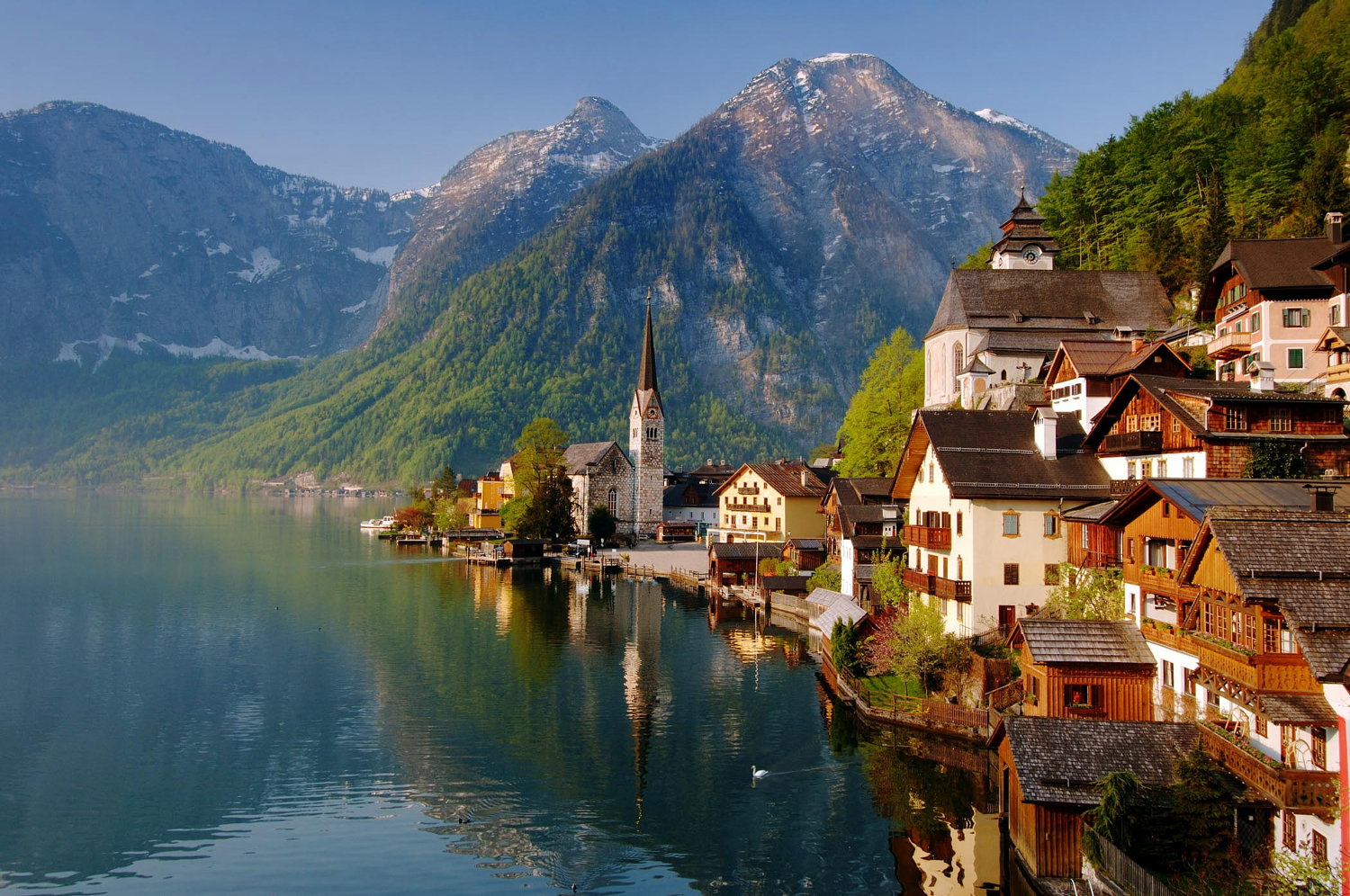 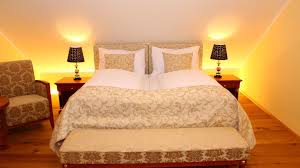 7:30 – 8:30 snídaně
9:00 – odjezd do Hallstattu
12:00 – příjezd do Hallstattu, ubytování  v hotelu Bergfried, oběd
13:30 – plavba lodí po Hallstättersee do městečka Winkl 
14:30 – pěší cesta k masivu Dachstein – návštěva jeskyní 
16:00 – cesta zpět do Hallstattu do 17:30 volná prohlídka města
17:30 – 18:30 – večeře v hotelu
19:00 – výjezd lanovkou do solných dolů
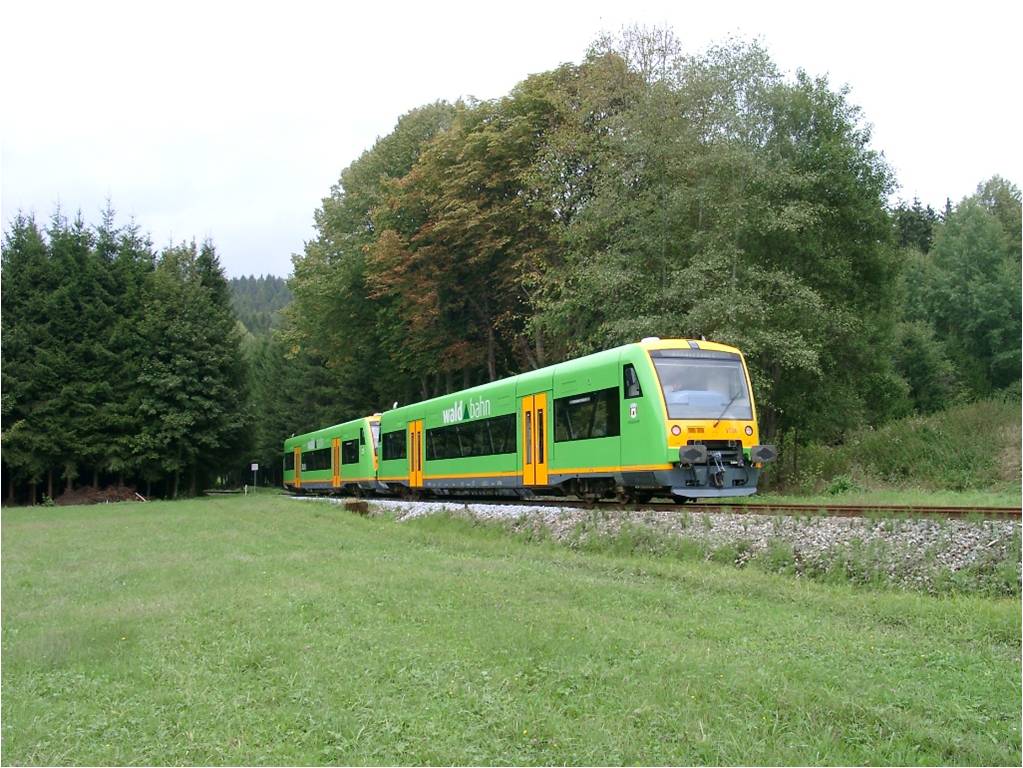 Program 3. den
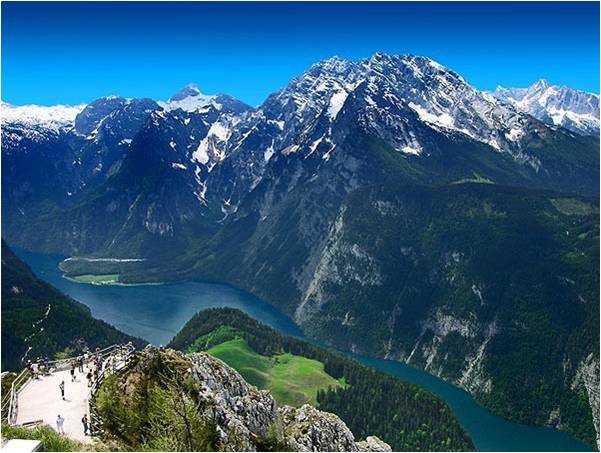 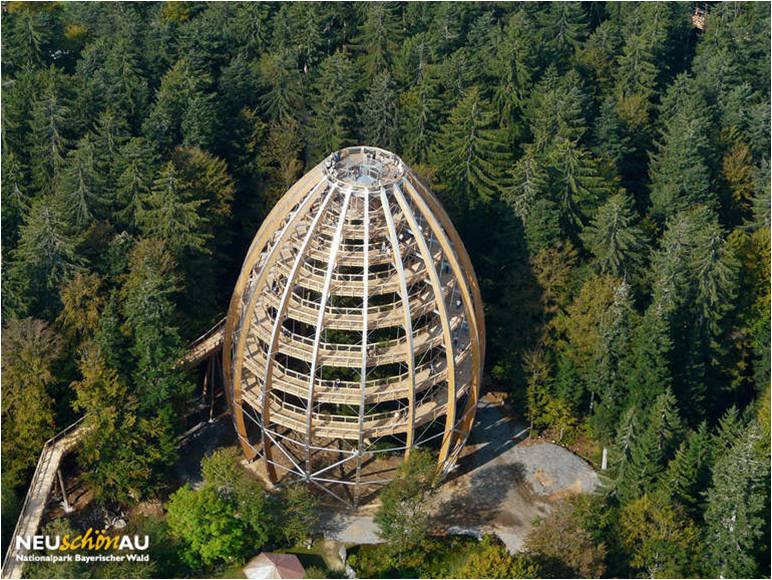 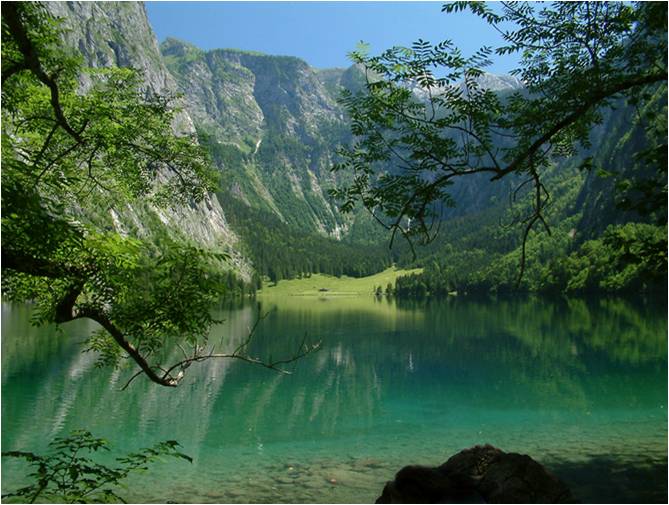 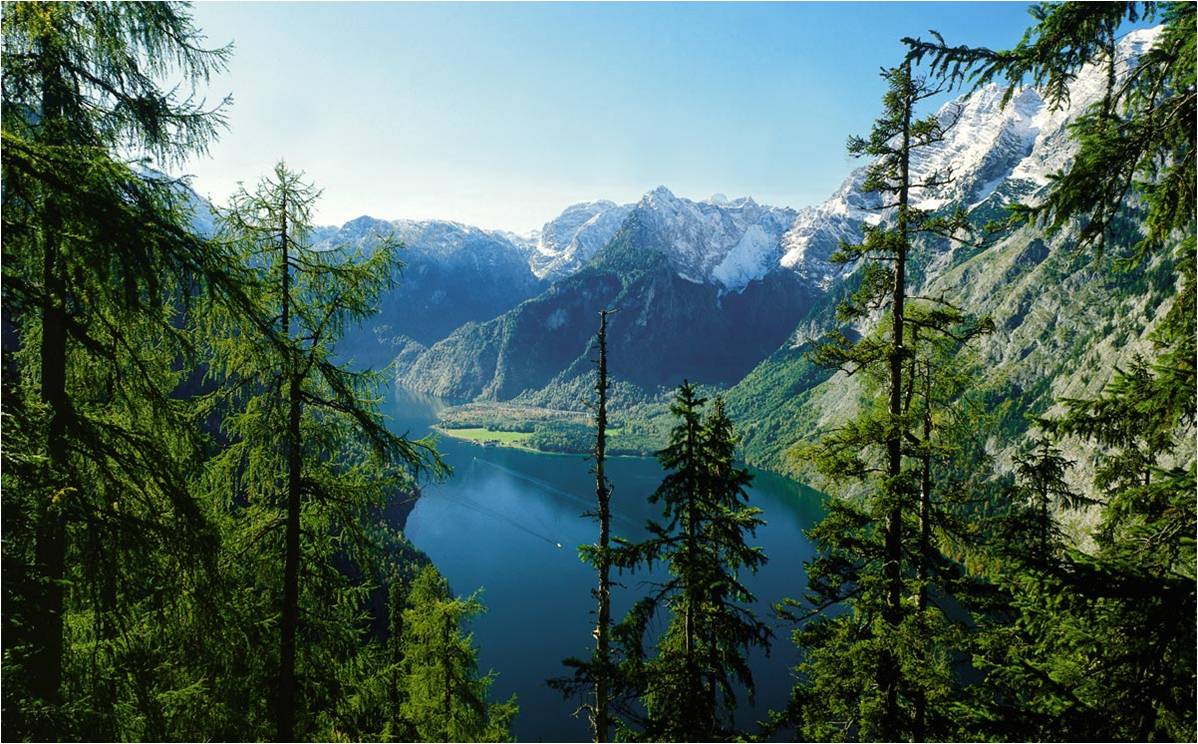 7:00 – 8:30 - snídaně
9:00 - odjezd do NP Berchtesgarden
10:00 - příjezd do Berchtesgarden, zde výjezd na vrchol Jenner lanovkou, oběd na vrcholu s výhledem na jezero
12:00 - sestup k jezeru Königsee, procházka okolo jezera
13:30 - odjezd do městečka Grafenau
16:00 - příjezd do Grafenau, odtud pojedeme lesní železnicí do Neuschönau
16:45 - příjezd do Neuschönau a prohlídka stezky v korunách stromů, poté odjez zpět do ČR
Cena zájezdu
Cena zahrnuje: 
2 x nocleh + částečná strava
Dopravu autokarem
Cestovní pojištění
Služby průvodce

Cena nezahrnuje vstupy a výdaje na individuální stravu.
 (Částka potřebná na vstupy je 1400 Kč)
Celková katalogová cena : 2800 Kč
Děkuji za pozornost.